Тряпичные куклы
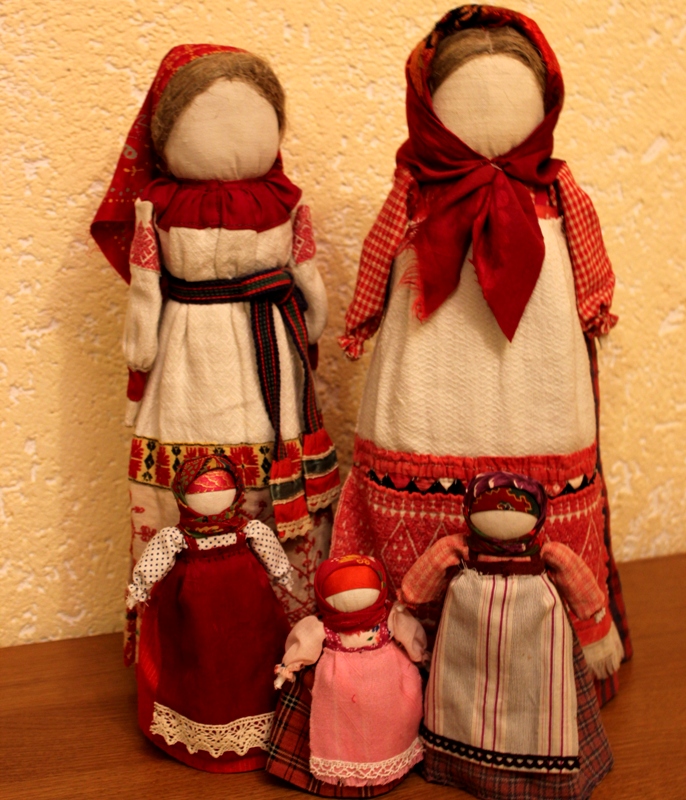 Выполнила:
 Калишина Софья
    ученица 1»А» класса
Цель исследования:
Изучение тряпичных кукол и связь их с народными традициями.
Задачи проекта:
Познакомиться с историей возникновения народной куклы
Изучить виды кукол
Изготовить тряпичную куклу своими руками.
Гипотеза:
На народную куклу не влияет время, она проста, но в этой простоте таится великая загадка.
С чего всё началось?
В прошлом году мы с мамойпосетили музей кукол Санкт-Петербурга…
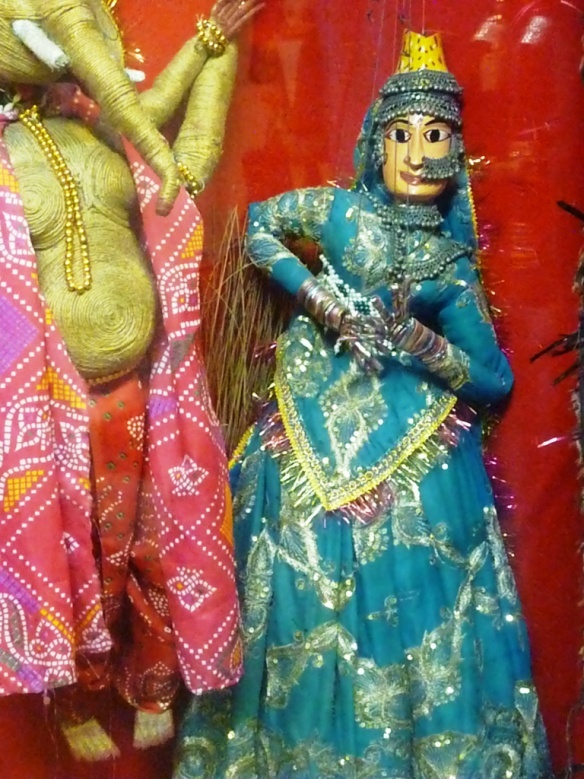 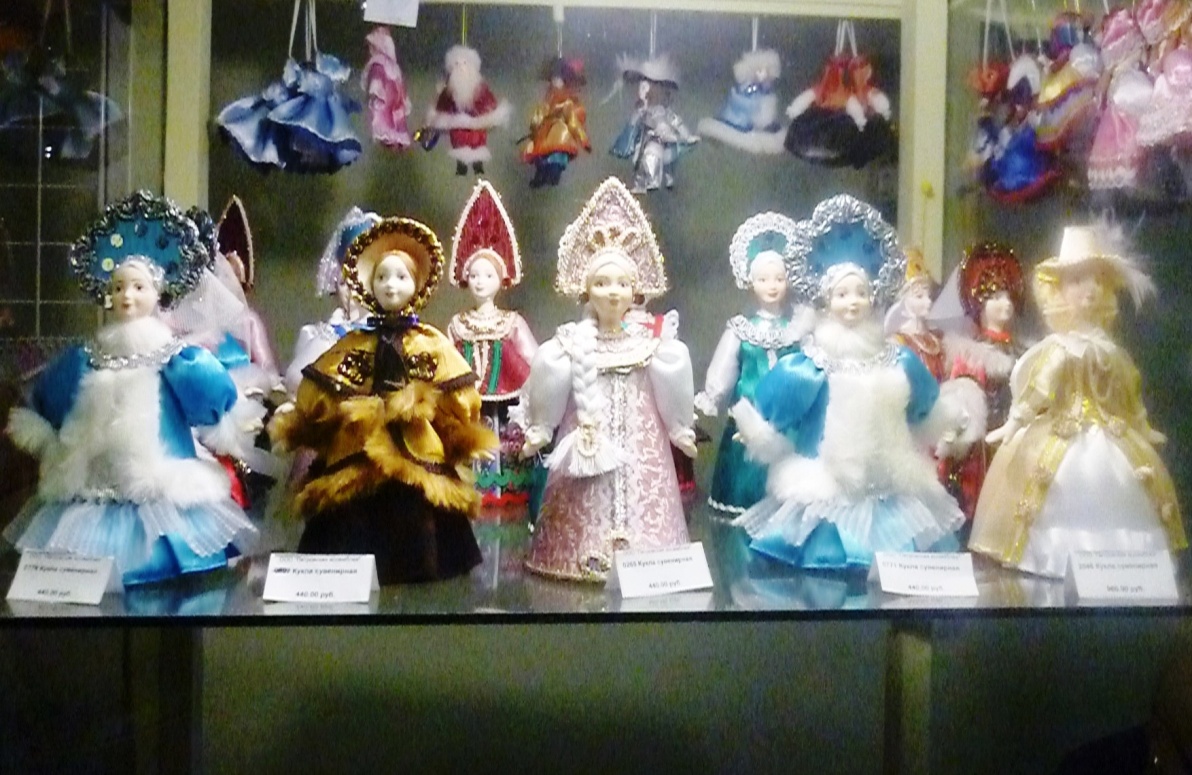 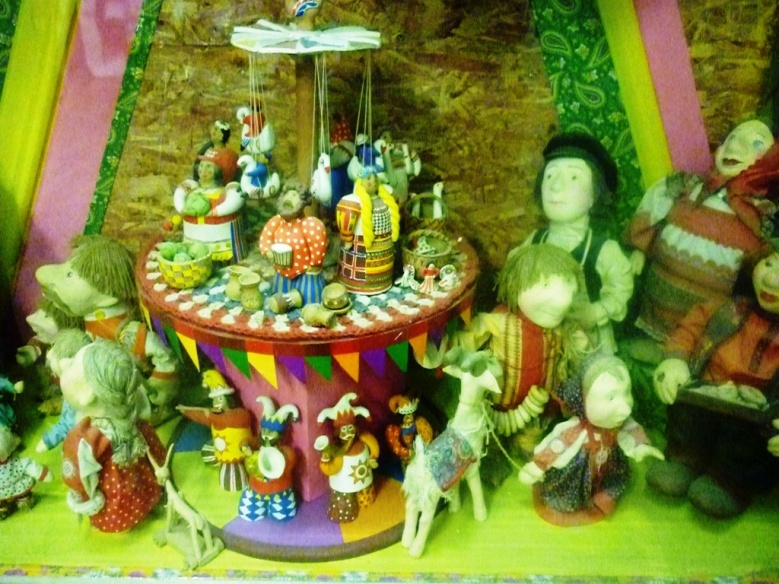 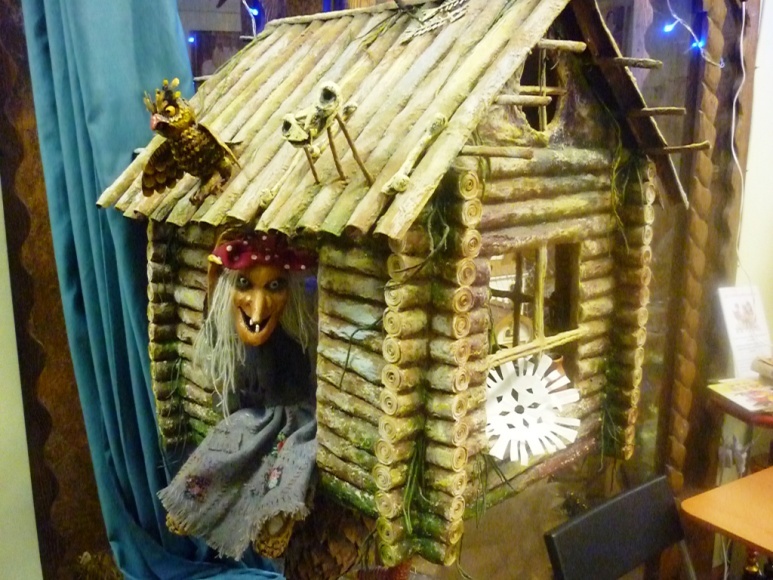 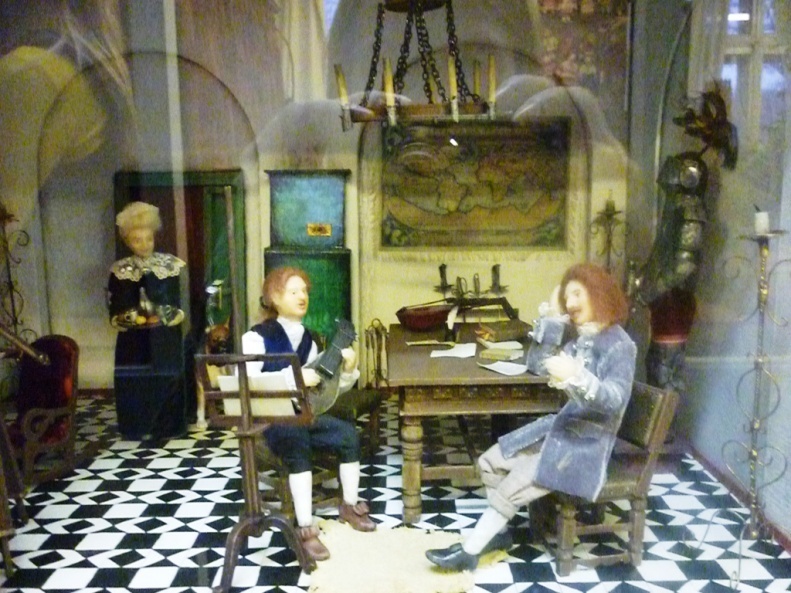 В музее было представлено огромное количество различных видов кукол. Мне там так понравилось! Поэтому я решила провести своё исследование. А начала я  с тряпичных кукол.
История кукол
Наши бабушки и прабабушки мастерили куклы своими руками. Кукла бережно передавалась из рук в руки.
		Традиционно кукол делали женщины для своей семьи. В каждом доме насчитывались десятки раздичных экземпляров.
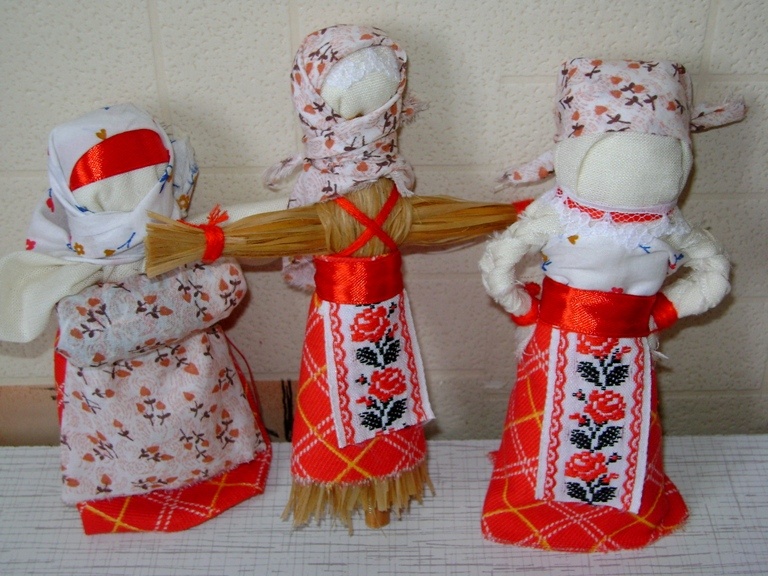 Создание тряпичной куклы можно считать волшебным. Из нескольких ярких лоскутков, ветоши и ниток на глазах рождаются неповторимые образы. Иглой и ножницами наши прародительницы не пользовались, чтобы жизнь ребенка была «не резанная не колотая». Лиц также не рисовали, чтобы не присвоить личность определенного человека.
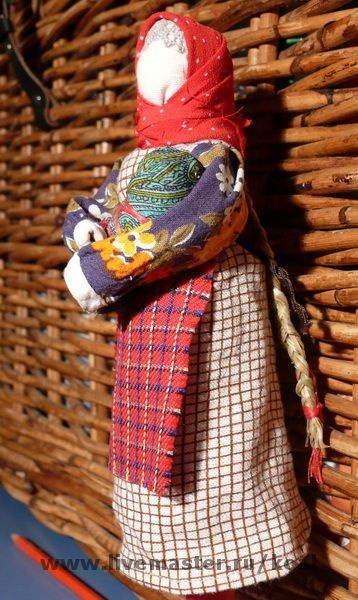 Лоскуты для кукол тщательно подбирались. Особенно ценились красные тряпочки. Этот цвет многие народы наделяли магической, обереговой силой. Красный — цвет огня, крови, солнца; обещание долголетия, плодородия, силы и власти. В традиционных костюмах на Руси использовались до 33 оттенков этого цвета.
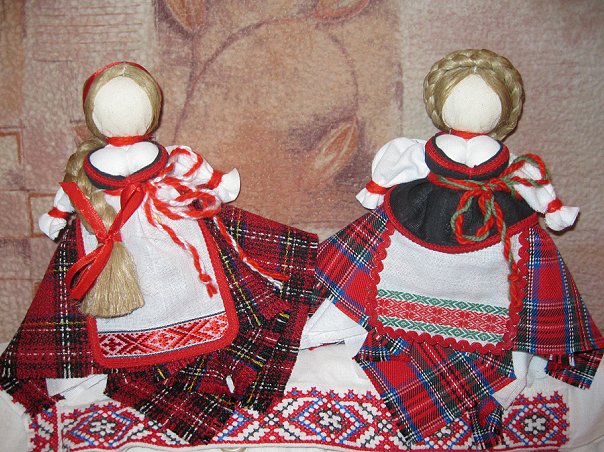 Куклы сопровождали человека на протяжении всей жизни: они защищали человека от злых сил, принимали на себя болезни и несчастья, с ними встречали праздники, справляли календарные обряды, куклы служили помощниками в разных делах.
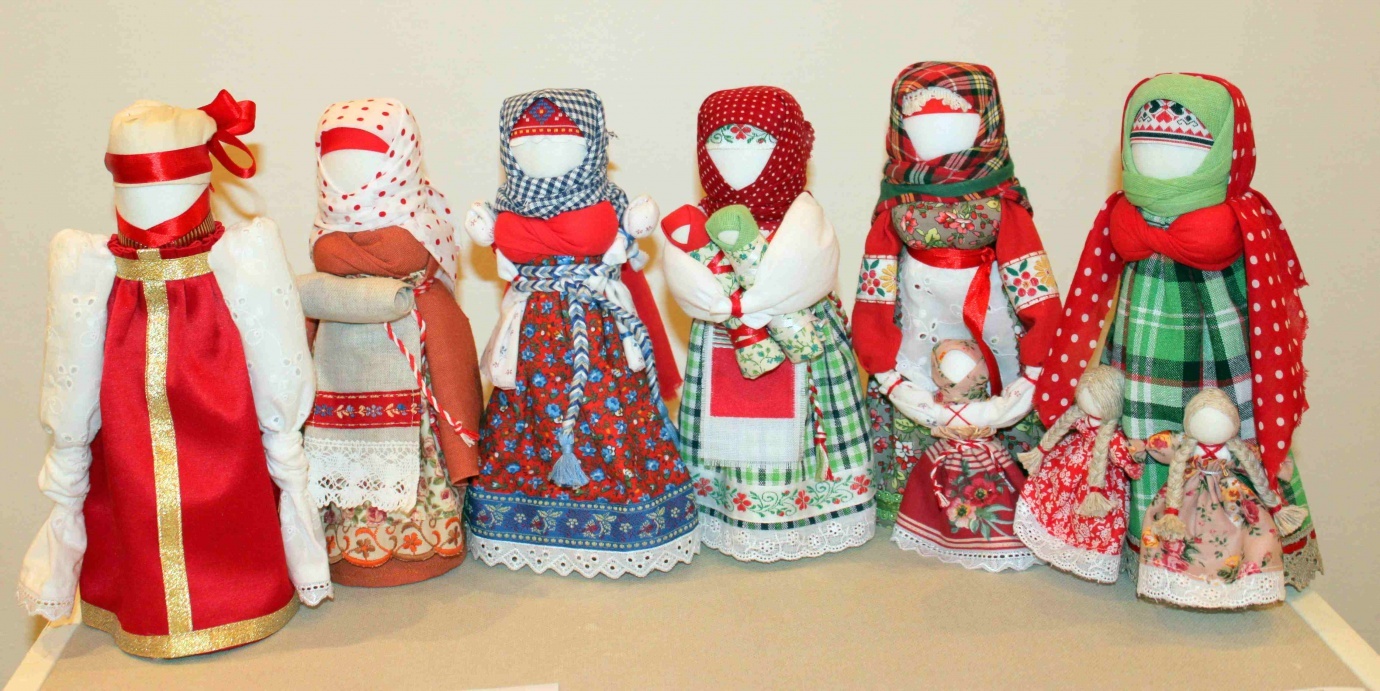 Родившегося малыша в колыбельке уже дожидалась его первая куколка, сделанная матерью с особенным старанием и любовью. Такая куколка оберегала ребенка от недобрых взглядов и злых духов.
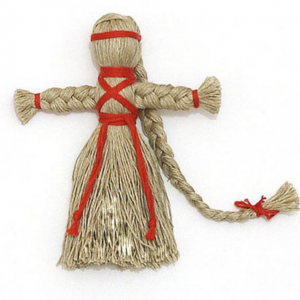 Когда малыш немного подрастал, ему делали куклу- зайчик на пальчик. Она оберегала и развлекала ребенка, когда тот оставался один. Зайчик одевается на пальчик и всегда остается рядом.
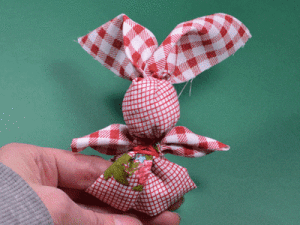 Тряпичные куклы разделяются на обрядовые, обереговые и игровые. На любое событие можно было сделать куклу. 
	Кормилку - в помощь кормящей, 
	Пеленашку - для маленького ребенка, 
	Желанницу –для исполнения желаний, 
	Птицу Радость - на закличку весны, 
	Десятиручку - в качестве помощницы по хозяйству, 
	Зерновушку - на достаток в доме.
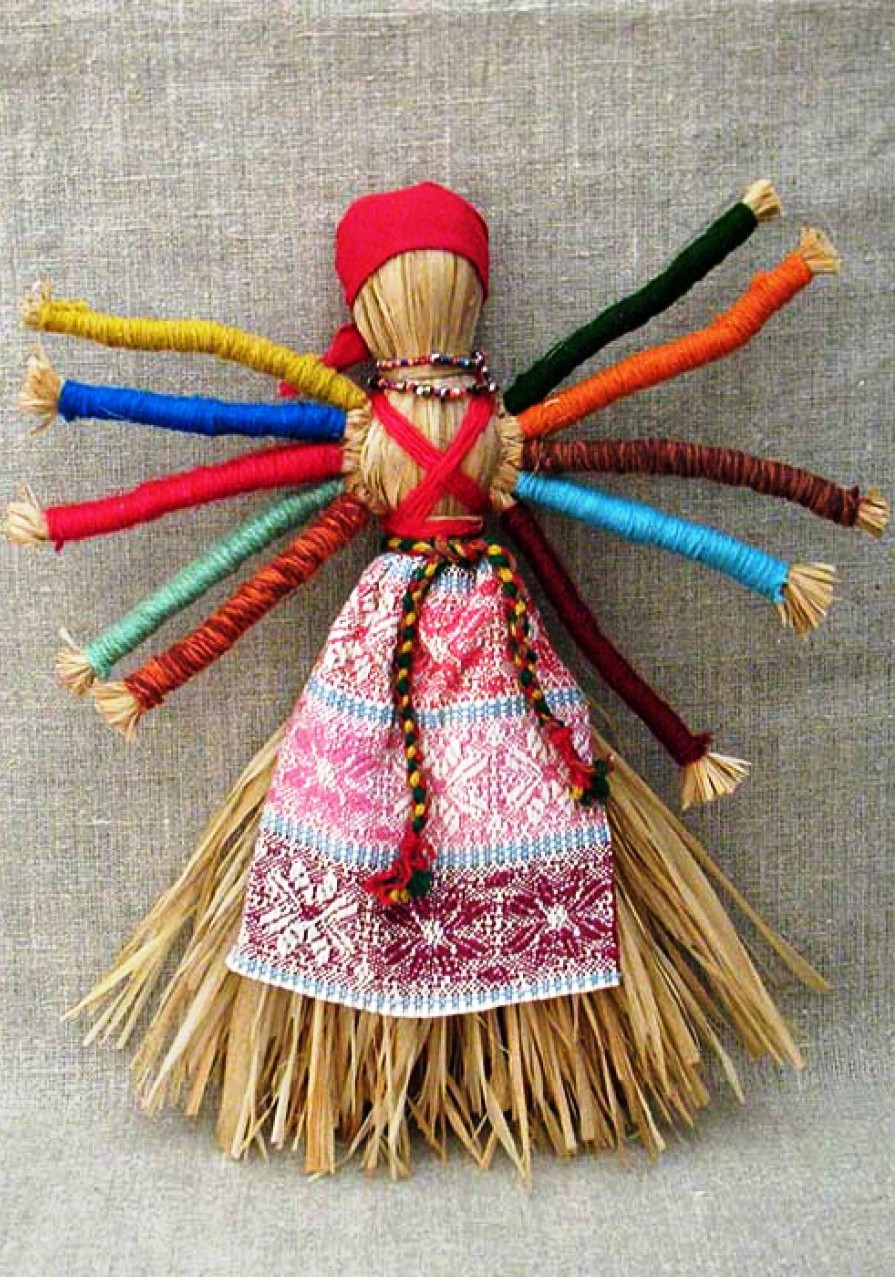 Куклы-мотанки
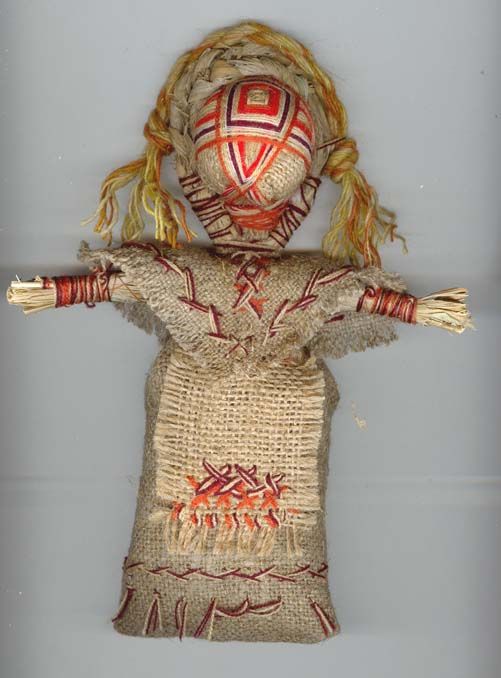 При создании мотанки, защищающей  жилье от нечистых сил и/или злых людей, недопустимым является применение ножниц и иголки – все отрывается и приматывается вручную.
Кукла — мотанка изготавливается без лица. Согласно древних верований, кукла без лица не может стать чьим — либо двойником, а значит никогда не принесет вреда.
Кубышка-травница
.	 Кубышка-Травница следит за тем, чтобы болезнь не проникла в дом. От нее исходит теплота, как от заботливой хозяйки. Она и защитница от злых духов болезни, и добрая утешница. Ее подвешивали в доме над колыбелью ребенка. Куклу давали играть детям. Еще её ставили около кровати больному.
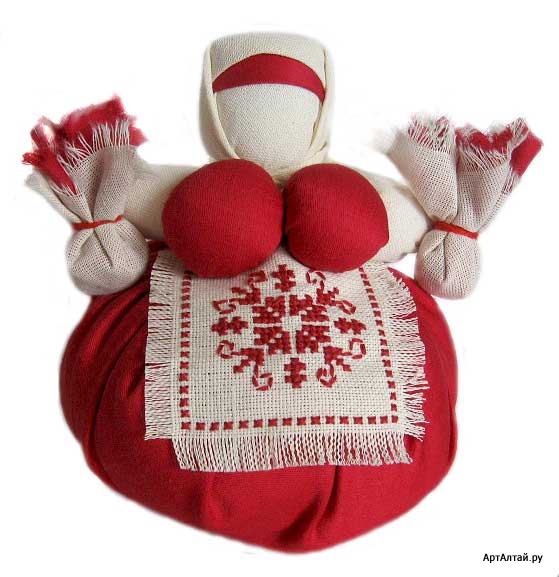 Кукла Крупеничка (Зерновушка)
Крупеничка — славянская обережная кукла, притягивающая в дом достаток и богатство. Основным ее символом является крупа, которая означает хороший урожай и прибыль. Крупеничку традиционно делали без лица, как и остальных обрядовых кукол на Руси.
.
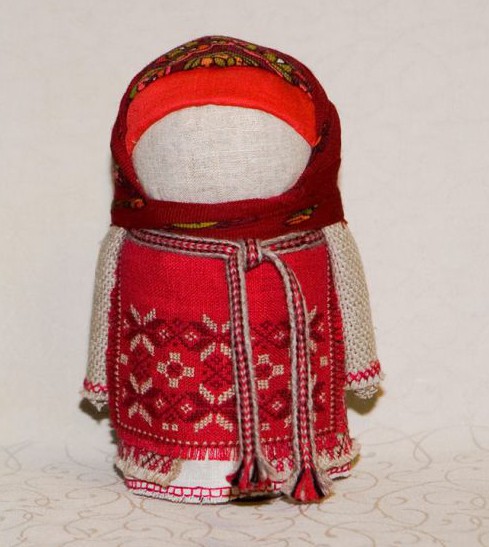 Птица счастья
Наша птица из ткани олицетворяет душу дома, сулит хорошее здоровье, урожай – а, значит, счастье и достаток.  Таких птиц делали не только из ткани, еще, например, из соломы, щепочек, тонких досточек.  Материал не был так уж важен, главное, чтобы сделано было с душой. И тогда душа-птица принесет радость, свет и счастье в дом.
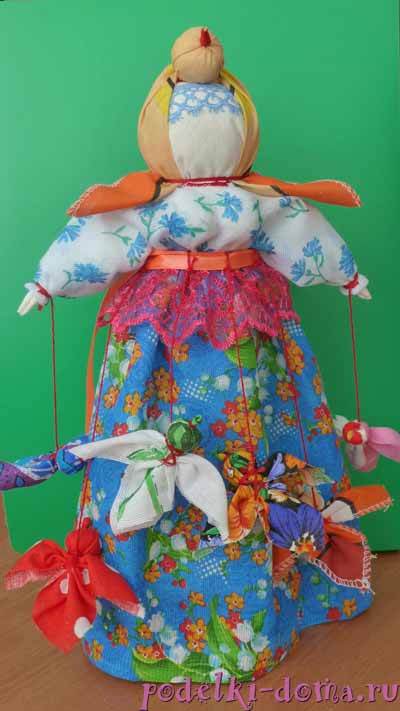 Кукла «День-Ночь»
"День-Ночь" символизирует сутки. Ежедневно её поворачивают. Утром светлой стороной с пожеланиями, чтобы день был удачным и благополучным. Вечером тёмной стороной - с пожеланиями, чтобы сон у домочадцев был хорошим и все проснулись бодрыми, отдохнувшими и здоровыми. Кукла оберегает душевный покой хозяев.
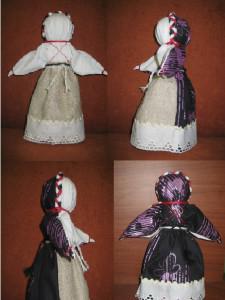 Вывод: 
	В современном мире так много суеты и забот, что многие забывают о душевном состоянии. Создание тряпичной куклы помогает успокоиться, раскрыться, привести в порядок чувства и мысли. Узелок за узелком, уходят прочь суета и усталость, душа наполняется светом…
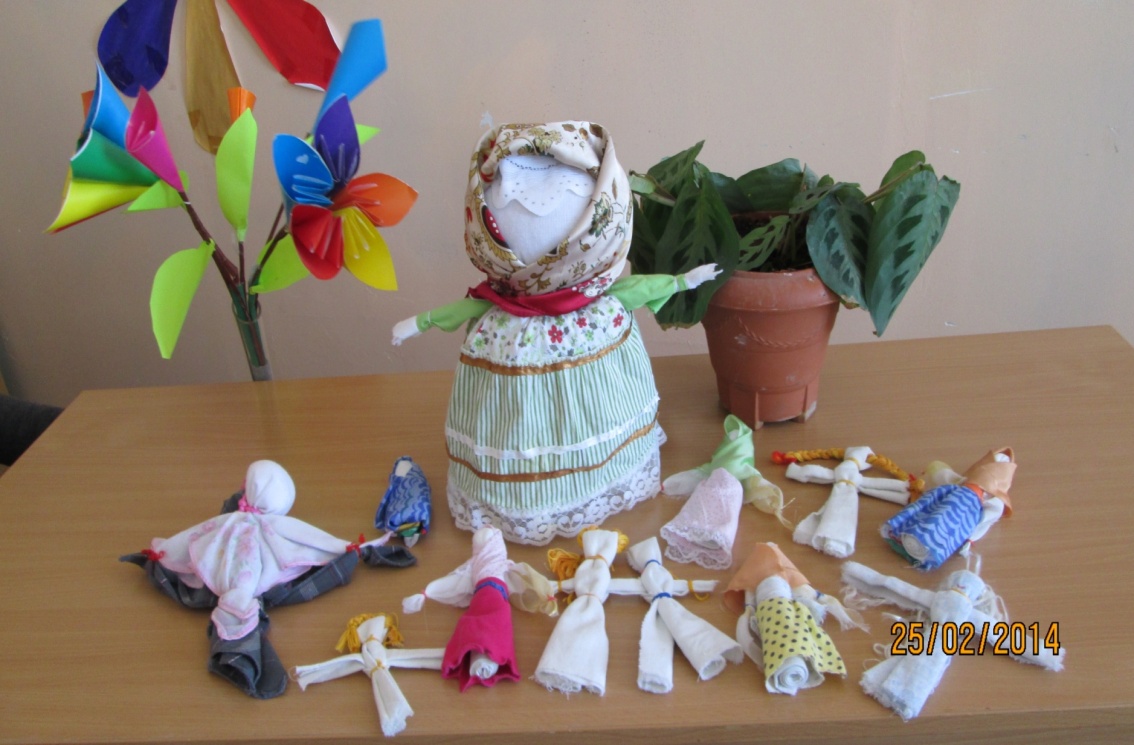